Toán
CHU VI HÌNH CHỮ NHẬT
CHU VI HÌNH CHỮ NHẬT
a. Ôn tập về chu vi các hình
Cho tứ giác MNPQ có độ dài các cạnh
lần lượt là: 2dm; 3dm; 5dm; 4dm.
Tính chu vi hình tứ giác MNPQ?
M
N
Q
P
CHU VI HÌNH CHỮ NHẬT
a. Ôn tập về chu vi các hình
2dm
Muốn tính chu vi một hình ta làm thế nào?
Muốn tính chu vi một hình ta tính tổng độ dài các cạnh của hình đó.
Chu vi hình tứ giác MNPQ là:
4dm
3dm
2 + 3 + 5 + 4 = 14 (dm)
5dm
B
A
C
D
CHU VI HÌNH CHỮ NHẬT
b. Tính chu vi hình chữ nhật:
Hình chữ nhật ABCD 
có chiều dài 4dm, chiều rộng 3dm.
4dm
3dm
3dm
4dm
Tính chu vi hình chữ nhật ABCD?
A
B
C
D
CHU VI HÌNH CHỮ NHẬT
b. Tính chu vi hình chữ nhật:
4dm
Chu vi hình chữ nhật ABCD là:
3dm
3dm
4 + 3 + 4 + 3 = 14 (dm)
4dm
Hoặc
Tìm cách viết gọn phép tính chu vi hình chữ nhật ABCD?.
(4 + 3) x 2 = 14 (dm)
2phút
B
A
C
D
CHU VI HÌNH CHỮ NHẬT
b. Tính chu vi hình chữ nhật:
4dm
3dm
3dm
4dm
Muốn tính chu vi hình chữ nhật ABCD em làm sao?
Lưu ý: Số đo chiều dài và chiều rộng phải được tính theo cùng một đơn vị đo.
Muốn tính chu vi hình chữ nhật ta lấy chiều dài
 cộng với chiều rộng ( cùng đơn vị đo ) rồi nhân với 2.
CHU VI HÌNH CHỮ NHẬT

Luyện tập:
8 7
Tính chu vi hình chữ nhật có:
 Chiều dài 10 cm, chiều rộng 5 cm;
1
Bài giải
a) Chu vi hình chữ nhật là:
		(10 + 5) x 2 = 30 ( cm )
CHU VI HÌNH CHỮ NHẬT

Luyện tập:
8 7
Bài giải
b) Chu vi hình chữ nhật là:
	2 dm = 20 cm
	(20 + 13) x 2 = 66 ( cm )
Tính chu vi hình chữ nhật có:
b). Chiều dài 2 dm, chiều rộng 13 cm.
1
CHU VI HÌNH CHỮ NHẬT
Luyện tập:
3. Khoanh vào chữ đặt trước câu trả lời đúng:
54m
N
63m
B
M
A
31m
40m
D
C
Q
P
A. Chu vi hình chữ nhật ABCD lớn hơn chu vi hình chữ nhật MNPQ.
B. Chu vi hình chữ nhật ABCD bé hơn chu vi hình chữ nhật MNPQ.
C. Chu vi hình chữ nhật ABCD bằng  chu vi hình chữ nhật MNPQ.
vc
CHU VI HÌNH CHỮ NHẬT
Luyện tập:
2
Chiều dài: 35 m
Chiều rộng: 20 m
Bài giải
Chu vi của mảnh đất hình chữ nhật: (3 điểm)

	( 35 + 20 ) x 2 = 110 ( m ) 	  (5 điểm)

 			Đáp số: 110 m	.	  (2 điểm)
Chu vi: … m?
3phút
Củng cố kiến thức
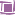 Nêu quy tắc tính chu vi hình chữ nhật?
Muốn tính chu vi hình chữ nhật ta lấy chiều dài
 cộng với chiều rộng ( cùng đơn vị đo ) rồi nhân với 2.
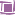 THI GiẢI TOÁN
Một hình chữ nhật MNPQ có chiều dài 7cm, chiều rộng 3cm. Tính chu vi hình chữ nhật đó?
Bài giải
Chu vi hình chữ nhật MNPQ là:    3 điểm
           (7 + 3) x 2= 20 (cm)             5 điểm
			Đáp số: 20 cm.          2 điểm